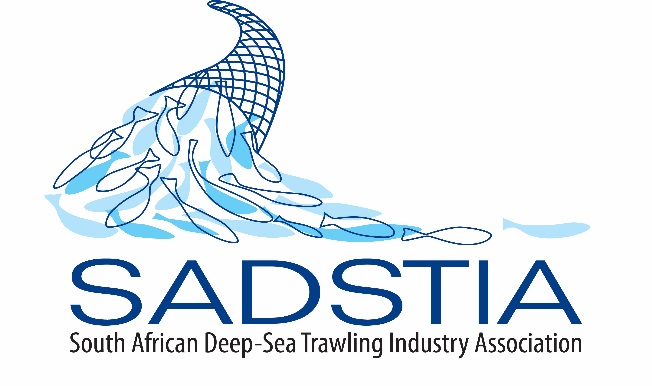 SA’s MPA expansion strategy – do we need additional MPAs?
Speaking in favour:
Dr Jean Harris, Ezemvelo KZN Wildlife
Prof. Colin Attwood, University of Cape Town
Speaking against:
Prof Ray Hilborn, University of Washington, USA
Prof Doug Butterworth, University of Cape Town